әл-Фараби атындағы Қазақ Ұлттық университеті
Жоғарғы медицина мектебі
Спирттер, Фенолдар, Эфирлер
Оқытушылар
Гульназ Сейтимова, PhD, Chemistry
Батес Кудайбергенова, PhD, Chemistry
Диас Тастанбеков, MSc, Chemistry
Лекция соңында сіз келесі мәліметтерді игере аласыз:
- спирттер, фенолдар және эфирлер арасындағы құрылымдық айырмашылықтарды жазу
неге спирттердің молекулалық массасы бар қосылыстарға қарағанда  қайнау температурасы жоғары болатынын түсіндіру 
- Жай спирттер үшін жүйелі атаулар жазу
- сығылған және сызықтық форматта спирттердің құрылымын келтіріп, атаңыз 
- алкогольді біріншілік, екінші және үшіншілік деңгейлерде жіктеу
- Гликольді анықтау және идентификациялау
- спирттердің қасиеттерін сипаттаңыз
- гидрофобты және гидрофильді спирттерді сипаттаңыз
- спирттерді сусыздандыру кезінде алынған өнімдерді болжау
- біріншілік, екіншілік және үшіншілік спирттердің тотығу өнімдерін болжау
- Спирттер мен фенолдардың әлсіз қышқыл болып табылатындығын түсіндіріңіз
- эфирді анықтау
- эфир мен спирттерді ажырату
Әдебиет
Organic Chemistry. International student version. 10ed. T.w.Graham Solomons, Craig. B. Fryhle., pp. 502-585
- Спирттер, Фенолдар, эфирлер
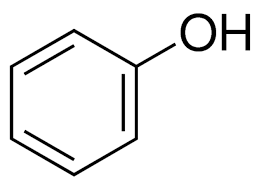 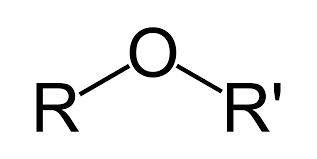 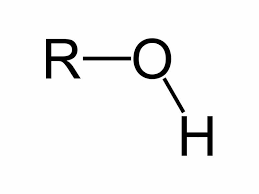 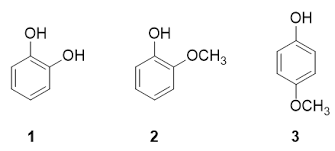 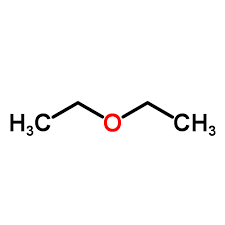 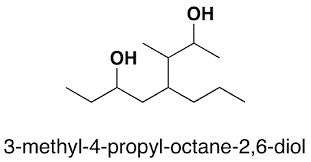 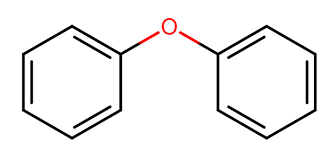 - Спирттер (алкоголдер)
-OH тобы бар ең ұзын көміртек тізбегін табыңыз.
Алканның атауының түбіріне -ол қосыңыз .
-OH тобына ең жақын тізбектен бастайтын көміртегі тізбегін нөмірлеп, барлық орынбасарларды атаңыз 
Қосымшалар  (n, neo, iso, sec, tert) 
"н-" қосымшасы (немесе қалыпты) префиксі тізбектегі барлық көміртегі атомдары тармақталмаған болса (сызықтық) қолданылады
"изо" қосымшасы бір көміртегі атомынан басқа, барлық көміртегі атомдары тізбекте болғанда қолданылады
"нео" қосымшасы бір көміртегі атомына жалғанған барлық көміртегі атомдары басқа екі көміртегі атомы ұзын (сүрелі) тізбекті құра отырып, және де аталған екі көміртегі атомы шеттегі үш-бутил топтың құрамына кіргенде қолданылады
"екін-" (sec) қосымшасы функционалды топ екіншілік көміртегі атомында орналасқан кезде қолданылады, қалғаны сызықтық. Берілген қосымша өте сирек пайдалыналады, себебі тек бутанолға тиімді.
Спирттер (алкоголдер)
Қосымшалар  (n, neo, iso, sec, tert) 
"н-" қосымшасы (немесе қалыпты) префиксі тізбектегі барлық көміртегі атомдары тармақталмаған болса (сызықтық) қолданылады
"изо" қосымшасы бір көміртегі атомынан басқа, барлық көміртегі атомдары тізбекте болғанда қолданылады
"нео" қосымшасы бір көміртегі атомына жалғанған барлық көміртегі атомдары басқа екі көміртегі атомы ұзын (сүрелі) тізбекті құра отырып, және де аталған екі көміртегі атомы шеттегі үш-бутил топтың құрамына кіргенде қолданылады
"екін-" (sec) қосымшасы функционалды топ екіншілік көміртегі атомында орналасқан кезде қолданылады, қалғаны сызықтық. Берілген қосымша өте сирек пайдалыналады, себебі тек бутанолға тиімді.
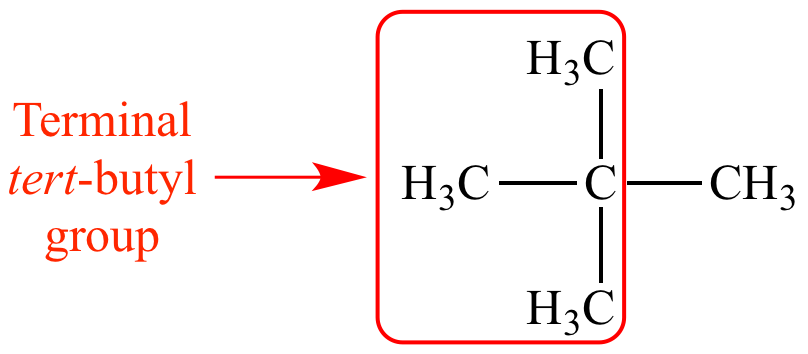 екіншілік көміртегі
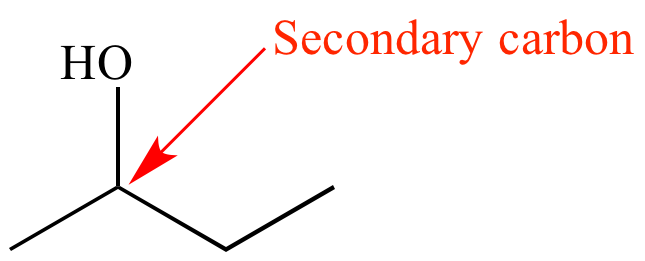 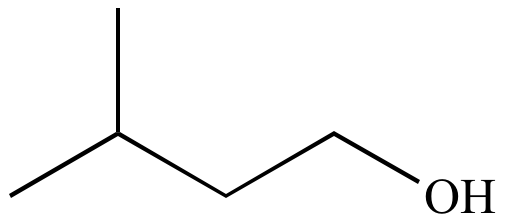 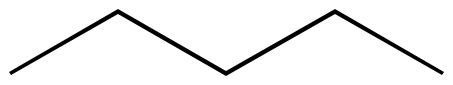 Пентан		н-пентанол		изо-пентанол 			нео-пентанол	  	екін-Butanol
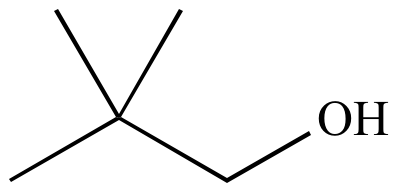 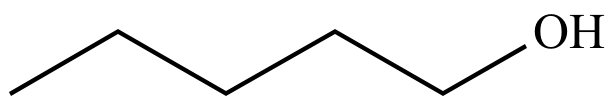 Сығылған және сызықтық форматта спирттердің құрылымын жазып, атаңыз:

Пропанол-1 немесе н-пропанол 		

Изопропанол немесе пропанол-2		


Изобутанол немесе бутанол-2			


Үшін-бутанол
Сығылған және сызықтық форматта спирттердің құрылымын жазып, атаңыз:

Пропанол-1 немесе  н-пропанол 		CH3CH2CH2-OH

Изопропанол  немесе пропанол-2 	(CH3)2CH-OH


Изобутанол немесе  бутанол-2		(CH3)2CHCH2-OH


Үшін-бутанол						(CH3)3C-OH
Сығылған және сызықтық форматта спирттердің құрылымын жазып, атаңыз:

Пропанол-1 немесе н-пропанол	CH3CH2CH2-OH

Изопропанол  немесе пропанол-2 	(CH3)2CH-OH


Изобутанол немесе бутанол-2		(CH3)2CHCH2-OH


Үшін-бутанол						(CH3)3C-OH
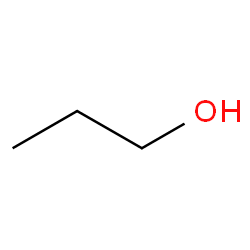 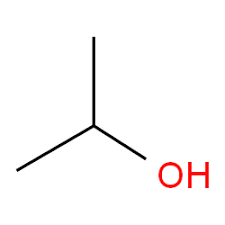 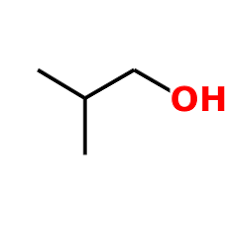 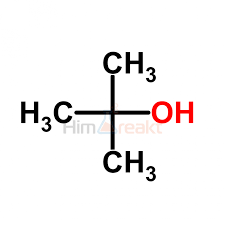 Мысал: Екі қосылыстың құрылымын жазыңыз.
2-Гексанол							3-метил-2-пентанол
Мысал: Екі қосылыстың құрылымын жазыңыз.
2-Гексанол									3-метил-2-пентанол
Қадам 1
Қадам 1
–C–C–C–C–C–
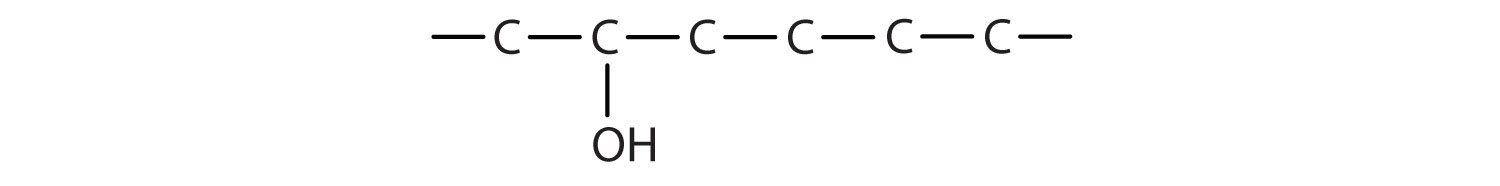 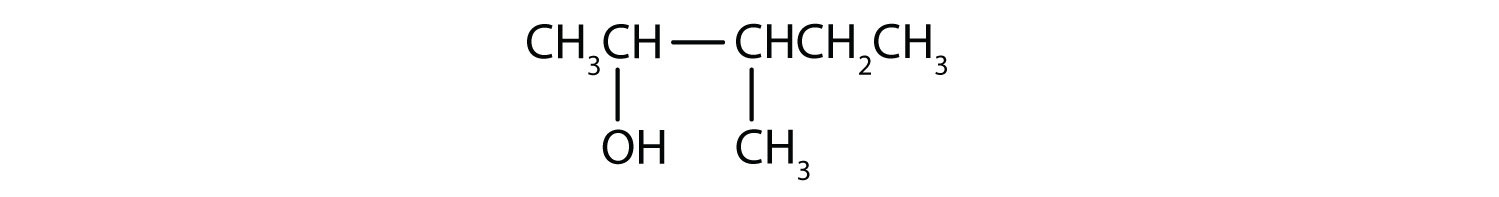 Мысал: Екі қосылыстың құрылымын жазыңыз.
2-Гексанол									3-метил-2-пентанол
Қадам 1
Қадам 1
–C–C–C–C–C–
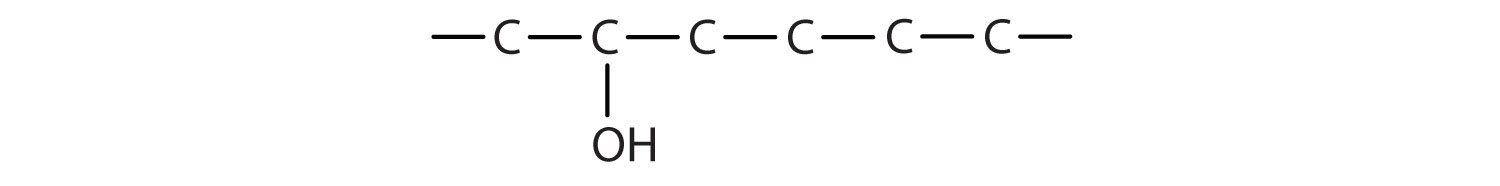 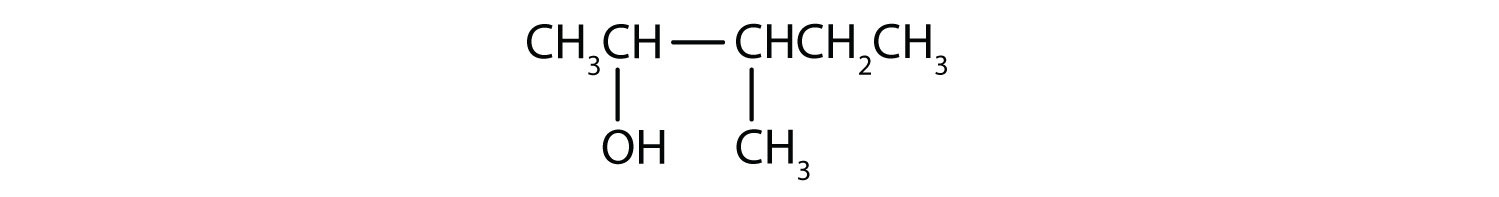 Қадам 2
Қадам 2
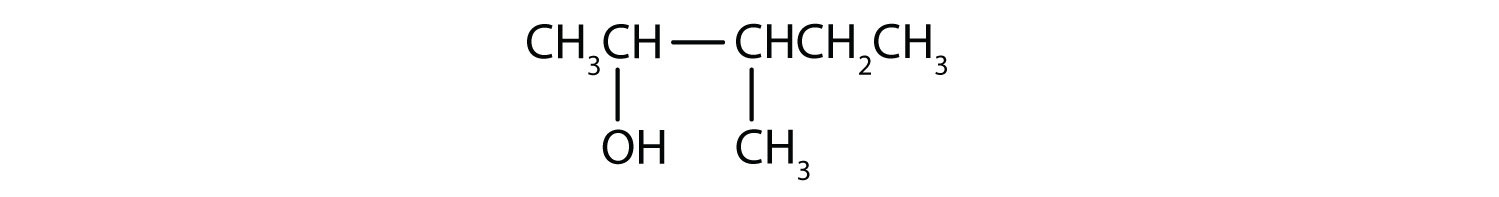 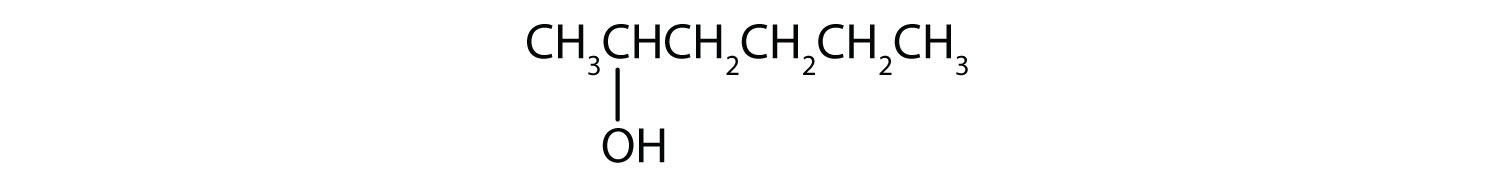 Жай спирттер үшін жүйелік аталуын жазыңыз
ОЛ   немесе -илді спирт жалғауын қосу арқылы аттарын жазамыз
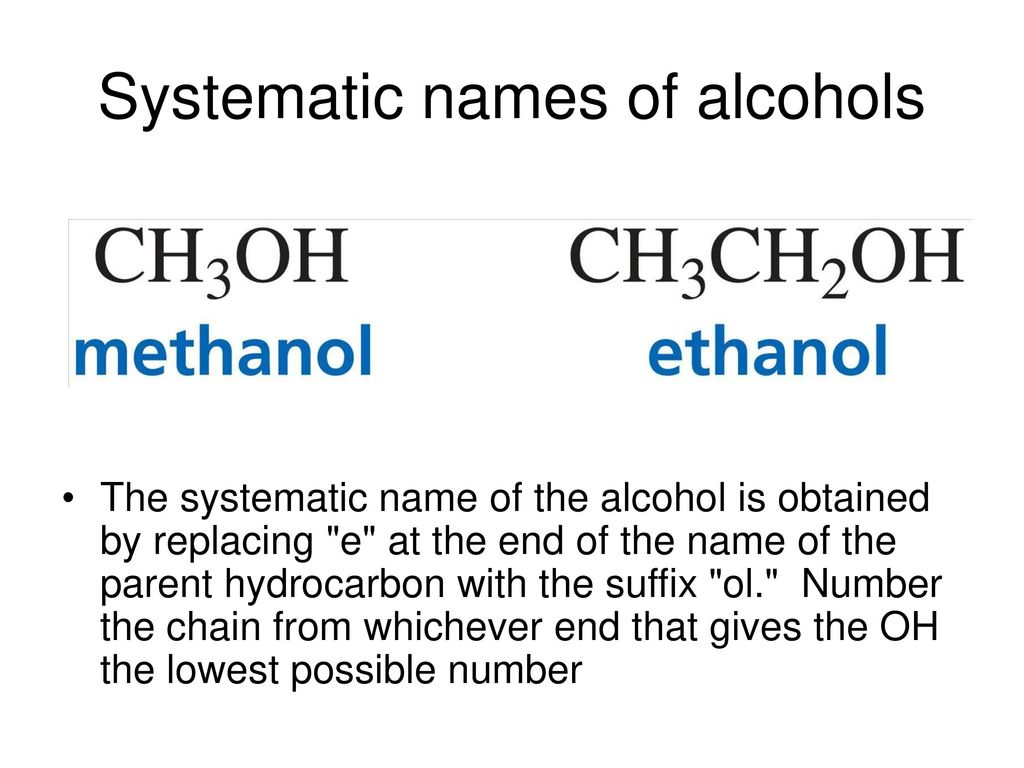 этанол немесе этилді спирт
метанол немесе метилді спирт
CH 3CH 2CH 2CH 2OH							

CH 3CH 2CH (OH) CH 3							

(CH 3) 2(CH 2) 2CH-CH 2OH				

(CH 3) 3C-OH
Жай спирттер үшін жүйелік аталуын жазыңыз
ОЛ   немесе -илді спирт жалғауын қосу арқылы аттарын жазамыз
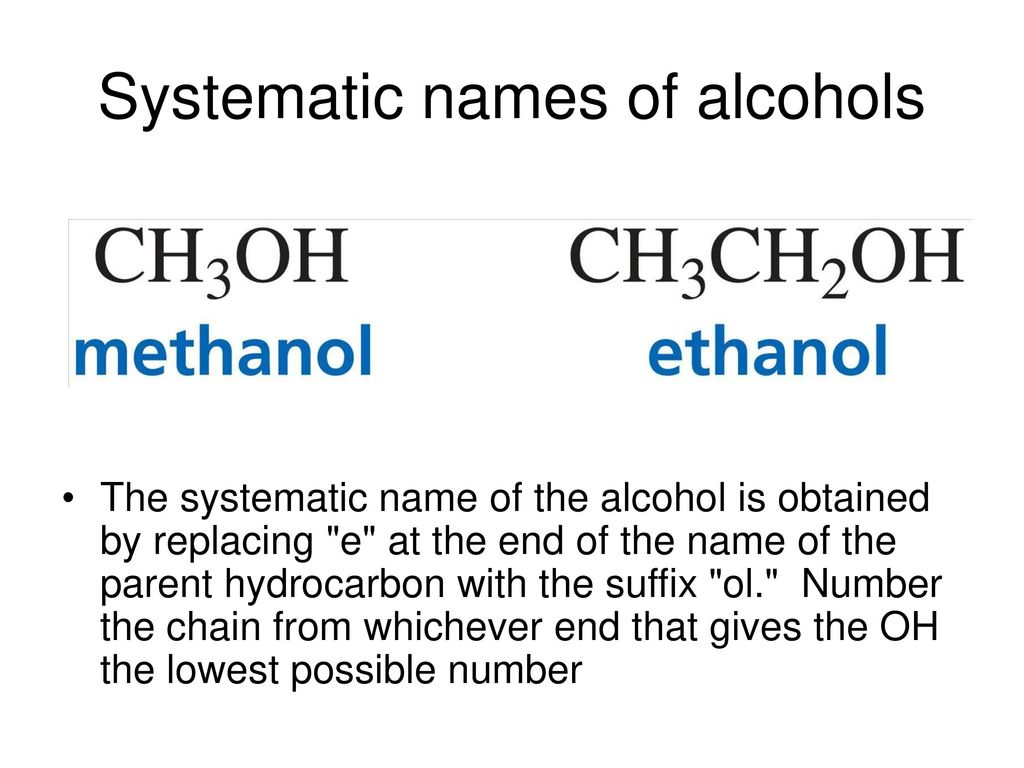 этанол немесе этилді спирт
метанол немесе метилді спирт
CH 3CH 2CH 2CH 2OH					қ-бутанол			

CH 3CH 2CH (OH) CH 3				екін-бутанол				

(CH 3) 2(CH 2) 2CH-CH 2OH				изогексанол

(CH 3) 3C-OH							үшін-бутанол
Біріншілік, екіншілік және үшіншілік көміртегі арқылы спирттердің классификациясы
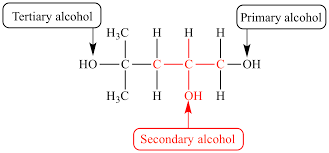 Үшіншілік спирт
Біріншілік спирт
Екіншілік спирт
- Анықтаңыз және атаңыз: гликольдер және глицеролдар (көпатомды спирттер)
Спирттер көрші көміртек атомдарында екі ОН-топтарымен әдетте гликольдер деп аталады. Олардың ең маңыздысы 1,2-этандиол (жалпы атауы - этиленгликоль), тәтті, түссіз, бірқалыпты тұтқыр сұйықтық.
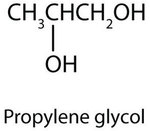 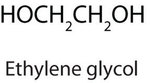 Этилен-гликоль
Пропилен-гликоль
Басқа да белгілі гликоль, 1,2-пропандиол, әдетте пропиленгликоль деп аталады. Оның физикалық қасиеттері этиленгликолға өте ұқсас.
Әдетте глицерин немесе 1,2,3-пропантиол деп аталатын  спирт ең маңызды үшатомды спирт болып табылады. Екі гликоль сияқты, бұл тәтті шырынды сұйықтық. Глицерин - майлар мен майларды гидролиздеу өнімі болып табылады.
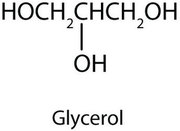 - Фенолдар
Бензол сақинасындағы көмірге  -OH тобы қосылған
Ароматты сақина
-OH тобы
Фенолдар
Орынбасарлар
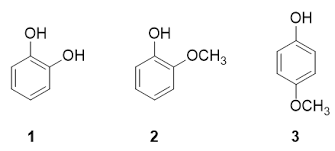 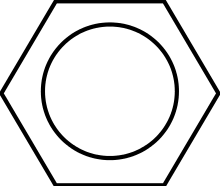 -O-CH3
-OH
Фенолдар, жүйелік аталуы
IUPAC номенклатурасында бастапқы молекуласы бензол деп аталады және орынбасарлар әрқашан бірінші орынға ие -OH тобымен есептеледі.
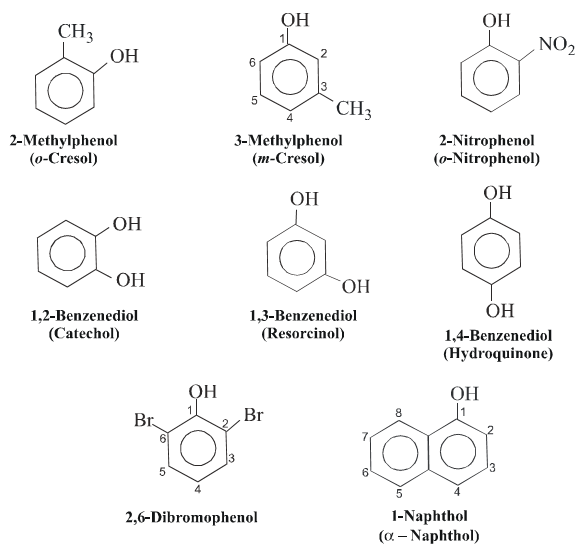 3-метил фенол (орто-крезол)
метил фенол (орто-крезол)
2-нитро-фенол (орто-нитрофенол)
1,3 бензолдиол (резерцинол)
1,2 бензолдиол (катехол)
1,4 бензолдиол (гидрохинон)
Фенолдар, жүйелік аталуы
-OH тобы негізгі болып есептелгендіктен нөмірлеу осыдан басталады.
Жалпы фенолдар 1,2 үшін орто-; 1,3 үшін мета- ; және 1,4 үшін пара- деген қосымшалар қолданылады.
Мысал ретінде: метилфенолдар крезолдар деп аталады
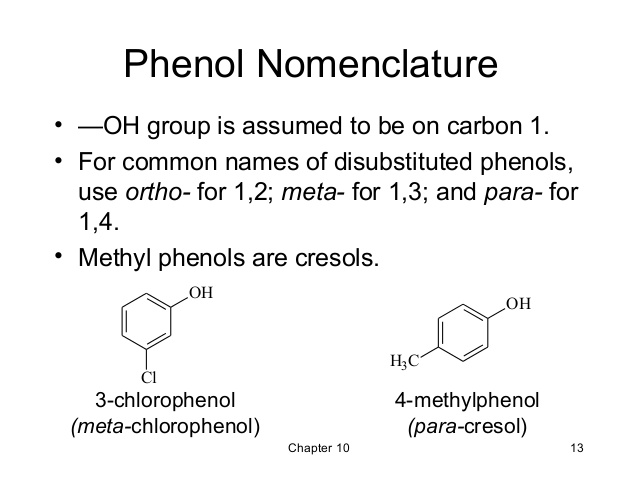 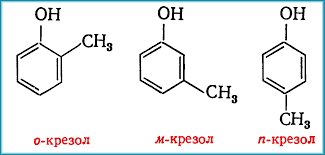 3-хлор фенол
(мета-хлорфенол)
- Жай эфирлер
Ол екі алкил немесе арил топтарына байланыстырылған оттегі атомымен сипатталады. Эфирлер құрамы бойынша спирттерге ұқсас, ал эфирлер мен спирттер суға ұқсас. Спирттерде су молекуласының бір сутегі атомы алкил тобымен алмастырылады, ал эфирде сутегі атомдары екі алкил немесе арил топтарымен алмастырылады.
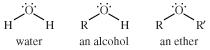 Су			       Спирт		    Жай эфир
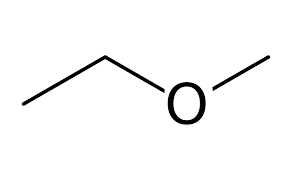 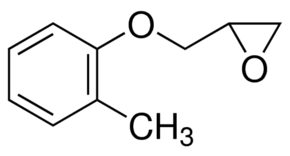 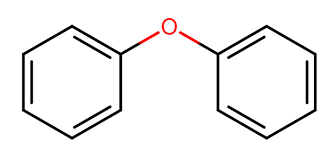 - Жай эфирлер IUPAC номенклатурасы
Егер R және R' жай эфирлерде бірдей болса, оны симметриялық, егер әртүрлі болса – симметрилы емес деп атайды. Эфирдің атауында органикалық топтардың атаулары  алфавиттік тәртіппен эфир сөзін қосып немесе -окси сөзімен бөлінеді. 
Төменде мысалдар:			 		
Этоксиэтан   ( диэтил эфирі )
Метоксиэтан (метил этил эфирі) 
2-метокси-2-метилпропан
феноксибензол (дифенил эфирі).
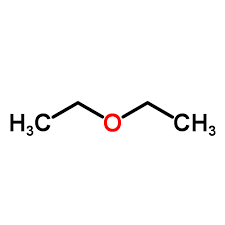 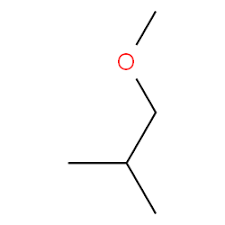 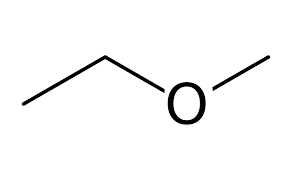 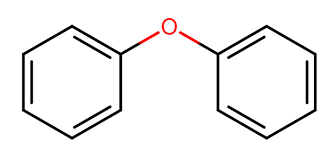 Спирттер, фенолдар және эфирлердің өзара құрылымдық айырмашылықтары
Спирттер мен фенолдардың өзара негізгі айырмашылығы, фенолдағы гидрокси топ тікелей ароматты сақинамен байланысқандығы, ал басқа спирттердегі гидроксил тобы қаныққан көміртегі атомымен жалғанған.
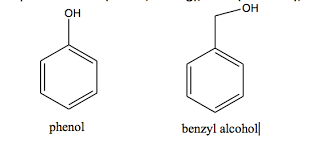 Фенол			Бензил спирті
Бірдей көміртегі атомдары бар біратомды спирттер және жай эфирлер өзара изомерлер болып табылады.
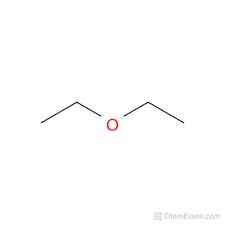 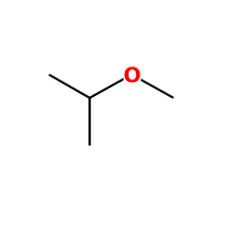 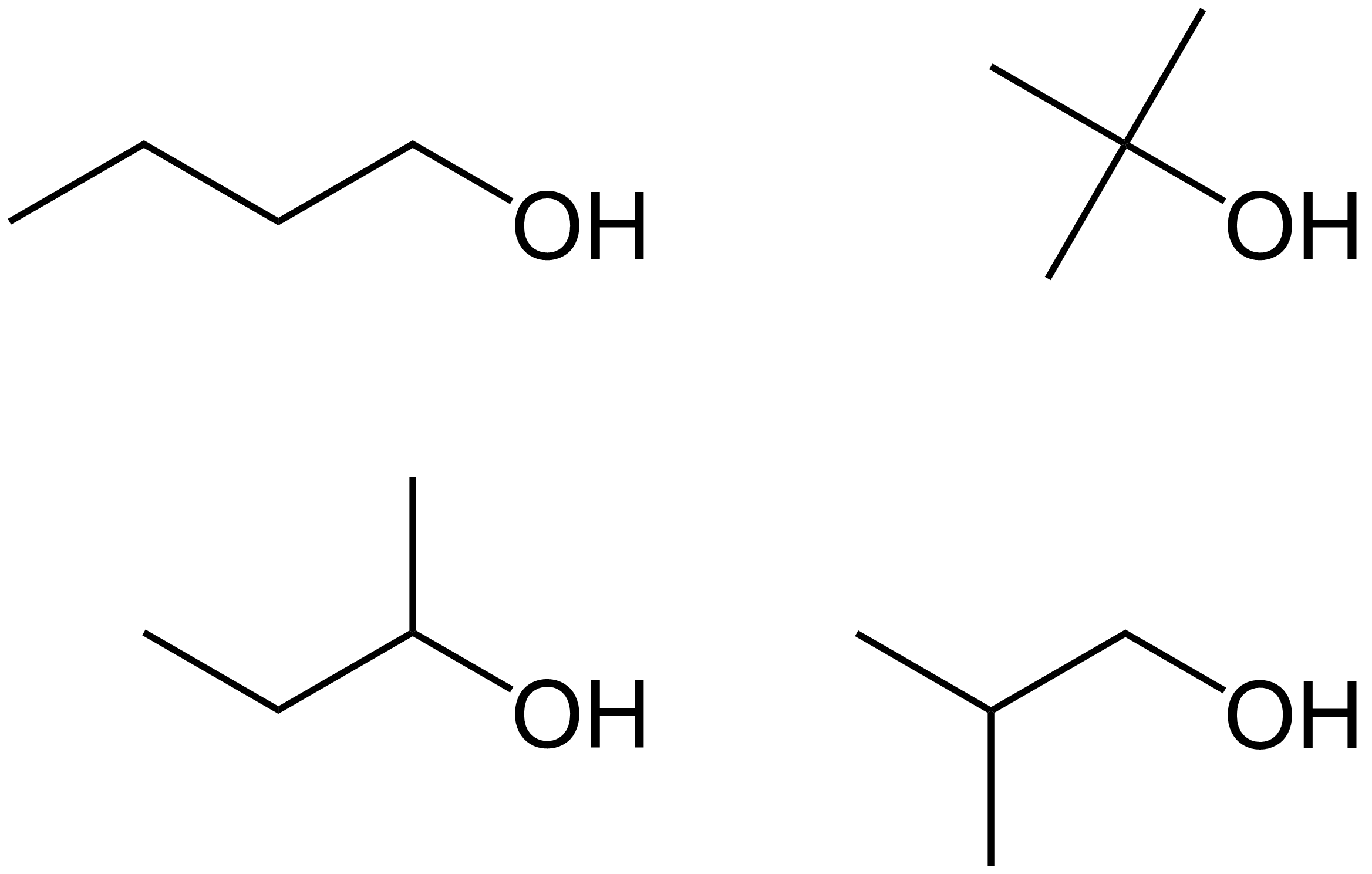 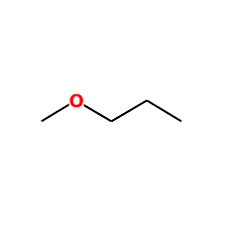 - Спирттер, фенолдар және эфирлердің қасиеттері
Спирттер: 
Молекула арасындағы сутектік байланыстардың әсерінен қайнау температуралары ерекше жоғары;
Кіші спирттер сумен араласады, бірақ алкил топтардың саны өскен сайын ерігіштігі азаяды.
 
Фенолдар спирттерге ұқсас, алайда одан да берік сутектік байланыстар түзеді. Осылайша, олар спирттермен салыстарғанда, суда жақсырақ ериді және де қайнау температуралары жоғарырақ келеді. Фенолдар бөлме температурасында түссіз сұйықтықтар немесе ақ қатты заттар күйінде кездеседі және уыттылығы жоғары, улы (күйдіргіш) болуы мүмкін.

Эфирлер апротонды болып табылады - сутектік байланысы жоқ, инертті; жақсы еріткіштер, біраө тез тұтанады. Сәйкес спирттермен салыстырғанда, қайнау температурасы төмен. Жағымды иісі бар түссіз сұйықтықтар.
Молекулалық массасы бірдей қосылыстарға қарағанда, спирттердің қайнау температурасы неге жоғары болатынына  түсіндерме
Екі қосылыстың қайнау нүктелерін салыстыру кезінде, маңызды факторлардың бірі - молекулалық масса болып табылады. Молекулалық массасы молекуладағы немесе молекуланың өлшеміндегі протондар мен нейтрондар санының шамасы. Жоғары молекулалық массаларға жоғары қайнау нүктелері тиесілі. Молекулааралық күштер сұйық молекулаларды бірге ұстайды, ал үлкен молекулалардың молекулалық күштері де көп болады. Осы себептен құрылыстың қайнау нүктесіне қалай әсер ететінін білу үшін бірдей молекулалаық масса бар молекулаларды салыстыруға болады.

Алкандарда тек жалғыз ғана молекулааралық күштері - Ван-дер-Ваальс дисперсия күштері болып табылады. Сутектік байланыстар дисперсияның осы күштерінен әлдеқайда күшті, сондықтан алкан молекулаларын бөлуге қарағанда, спирт молекулаларын бөлу үшін көп энергия қажет. Спирттердің қайнау температурасы алкандарға қарағанда жоғары болатынын бірден-бір себебі.
Гидрофобты және гидрофилді спирттердің сипаттамасы
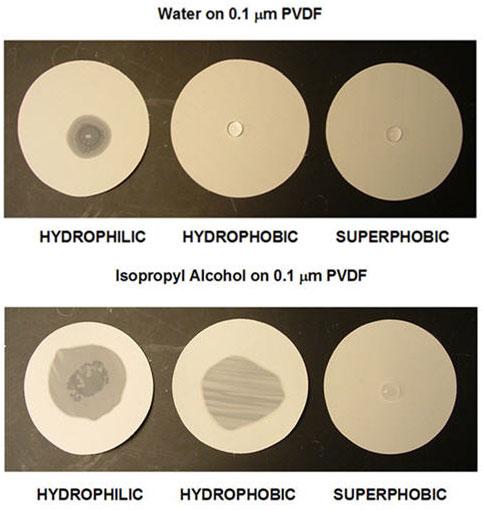 Май - гидрофобты
Су - гидрофилді.

Органикалық қосылыстар көбінесе гидрофобты
Гидрофобты “құйрық”
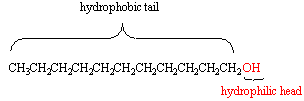 гидрофилді “басы”
- Спирттердің дегидратациясы нәтижесінде алынатын өнімдердің болжамы
-ОН тобын алып тастаймыз
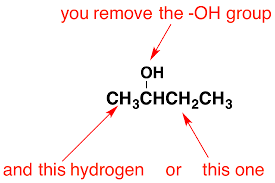 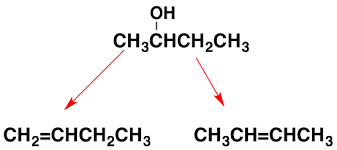 мына сутекті	немесе	осы сутекті
Дегидратация нәтижесінде екі өнім де түзіледі, бірақ тұрақты изомер көбірек, яғни жиі пайда болады.
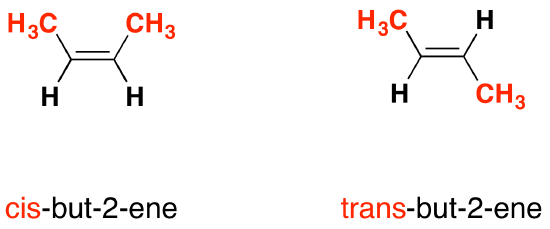 цис-бутен-2			транс-бутен-2
спирттердің дегидратациясы нәтижесінде алынатын өнімдердің болжамы
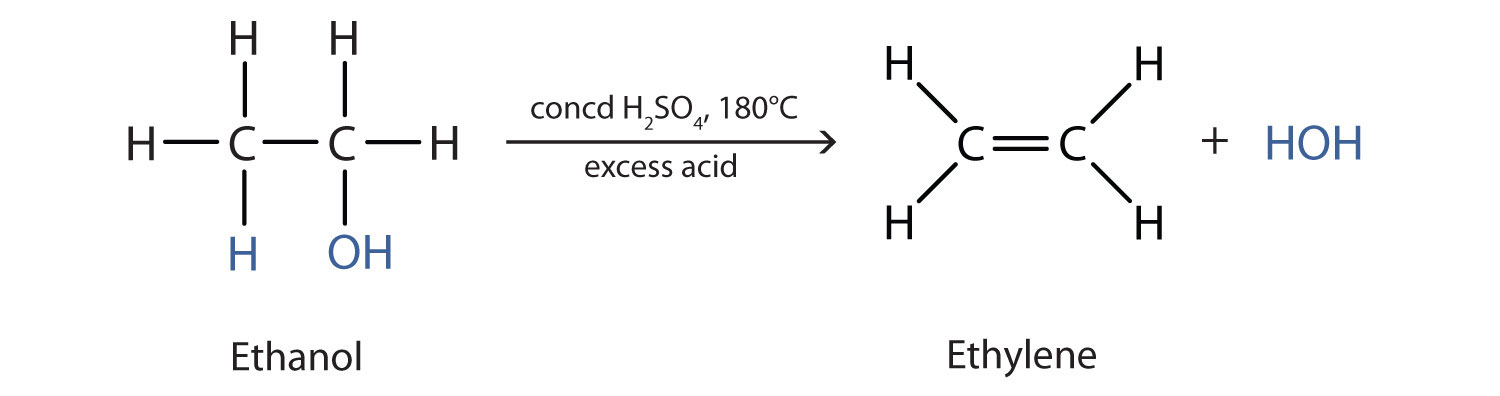 конц
қышқылдық артық мөлшері
Этанол							Этилен
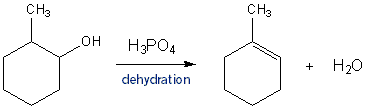 -Н2О
Біріншілік, екіншілік және үшіншілік спирттердің тотығуынығ өнімдерін болжаңыз
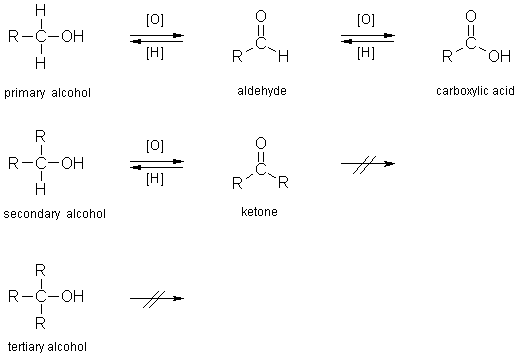 карбон қышқылы
Біріншілік спирт
альдегид
кетон
Екіншілік  спирт
Үшіншілік спирт
- Неге спирттер мен фенолдар - әлсіз қышқылдар екендігін түсіндіріңіздер
Әлсіз қышқылдар сулы ерітінді де баяу диссоциациялана отырып, Н3О+ ионы және алкоголят-ионын RO-,немесе фенилокси-ион PhO- түрлендіреді
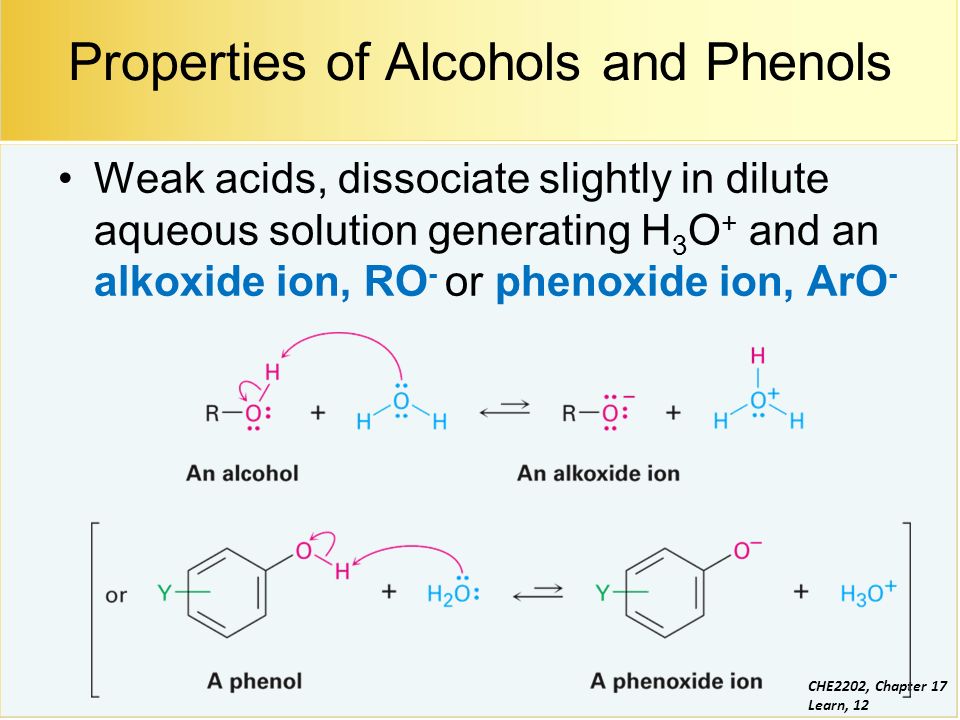 Спирт
алкоголят или алкокси ион
Фенол
Фенилокси ион
- жай эфирді анықтаңыз
Жай эфирлерді эфир сөзін жалғау арқылы екі орынбасарды анықтау принципі бойынша атауға болады:
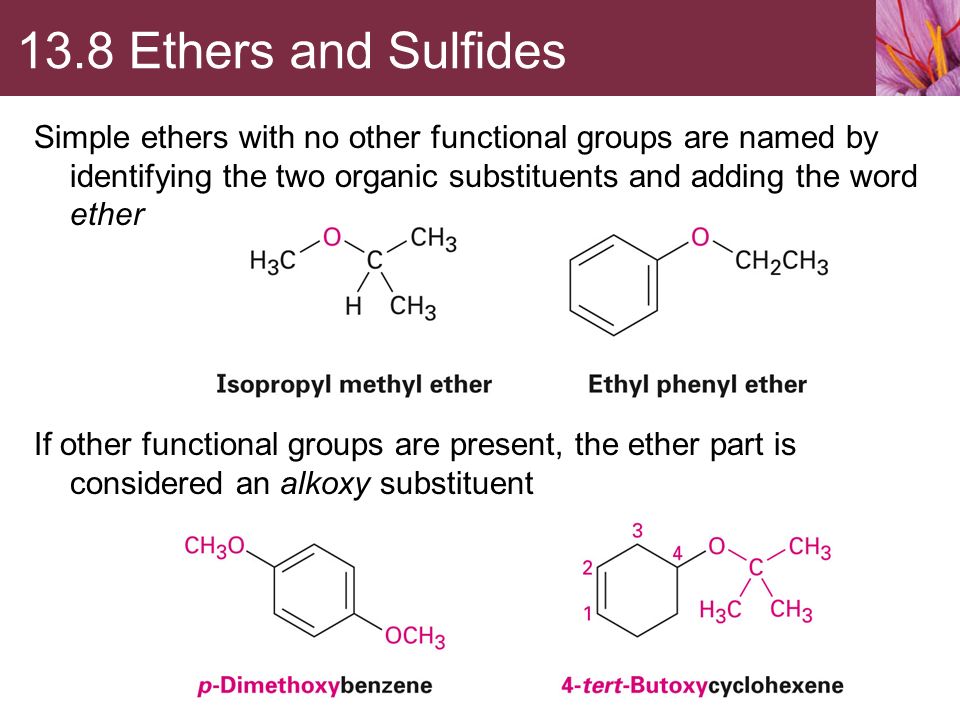 Изопропилметил эфирі		       Этилфенил эфирі
Егер де басқа функционалды топ болатын болса, эфирлі бөлігі -  алкокси орынбасар деп аталады.
пара-Диметоксибензол		4-трет-Бутоксициклогексен
эфирдің спирттен айырмашылығы
Барлық спирттер сұйық, эфирлер негізінен газдар, үлкен эфирлерден басқасы. 
Спирттердегі -ОН әлсіз қышқылды, ол қасиет эфирлерде жоқ.
Спирттер суда жақсы ериді. Эфирлер - еріткіштер болып келеді. Қайнау және балқу температуралары әртүрлі, спирттердің мәндері жоғары.
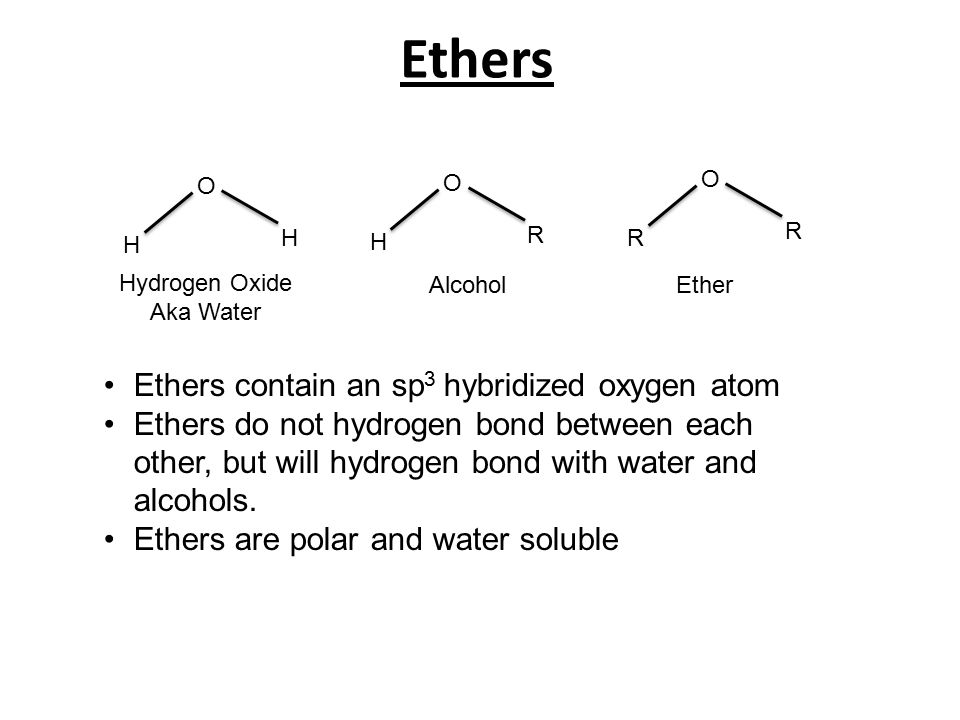 Су			            спирт				эфир
Эфирлер құрамындағы оттегі атомы sp3 гибридтелген
Су мен спирттерге қарағанда, эфирлер өзара сутектік байланыс түзбейді
Эфирлер полярлы, яғни суда ериді
Спирттер мен фенолдардың кеңінен таралған реакциялары
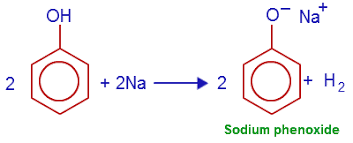 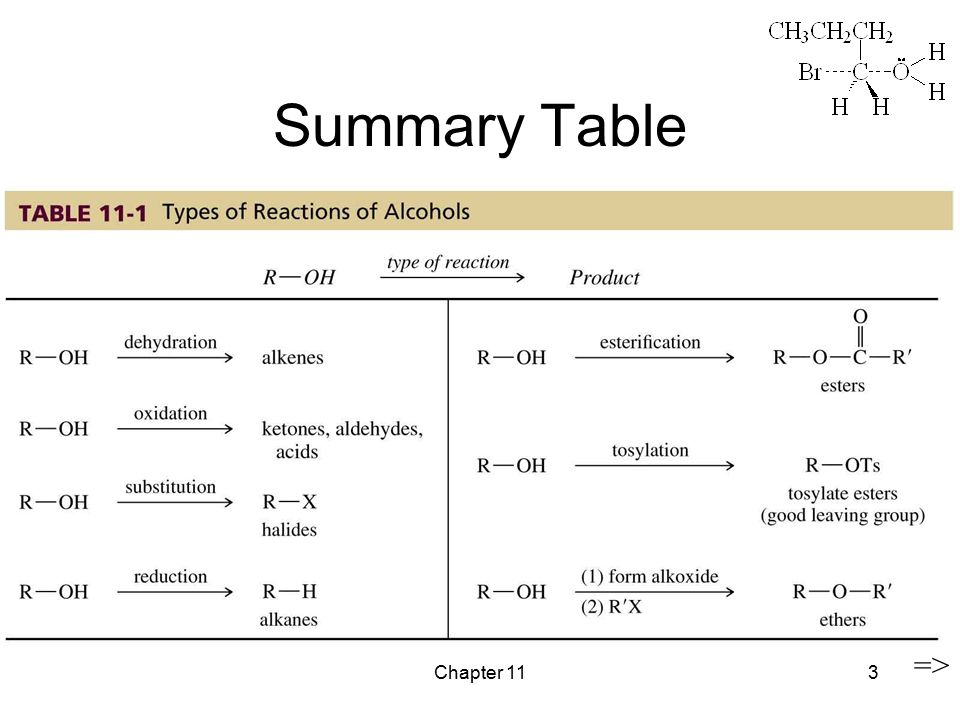 дегидратация
тотығу
қосылу
натрий фенолят
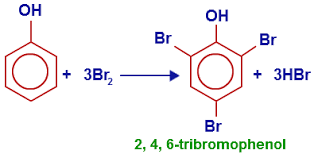 орынбасу
тізбектің өсуі
2,4,6 трибромфенол
тотықсыздану
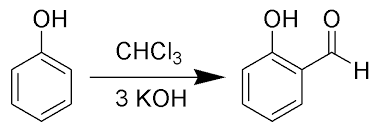 - Эфирлерді дайындау реакциялары
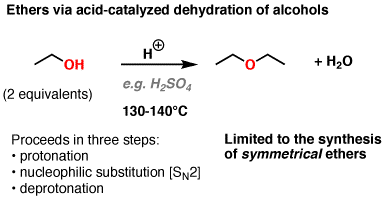 Н2SO4
(2 эквиваленті)
Тек симметриялы эфирлер дайындау үшін
- Эфирлерді дайындау реакциялары
Вильямсон бойынша эфирлердің синтезі
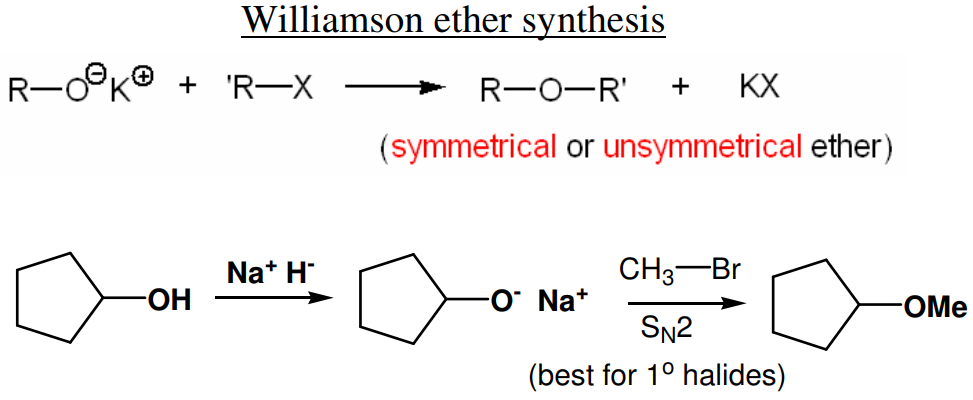 (симметриялы және асимметриялы/симметриясыз эфирлер)
(біріншілік галогенидтермен реакция өте жақсы жүреді)
Эфирлердің кеңінен таралған реакциялары
Нуклеофил бұл жерде шабуыл жасамайды
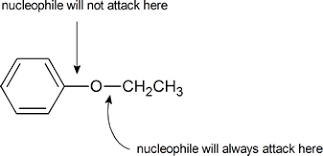 нуклеофил осы жерге шабуыл жасайды
Себебі бұл байланыс өте берік
Эфирлердің кеңінен таралған реакциялары
Күшті қышқылдардың әсерінен эфирлердің ыдырауы
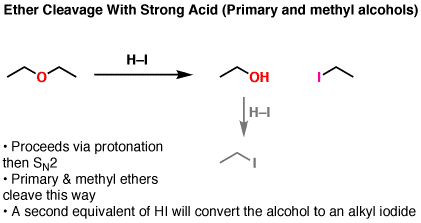 SN2 механизмі бойынша протондану арқылы жүзеге асырылады

HI екінші эквиваленті алынған спиртті алкил галогенидке дейін конверсиялайды
Эфирлердің кеңінен таралған реакциялары
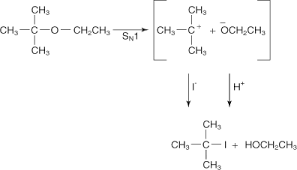 Кейс:  Диэтил эфирі 1844 жылдан бері медицинада тыныстық анестетик ретінде қолданылып келеді
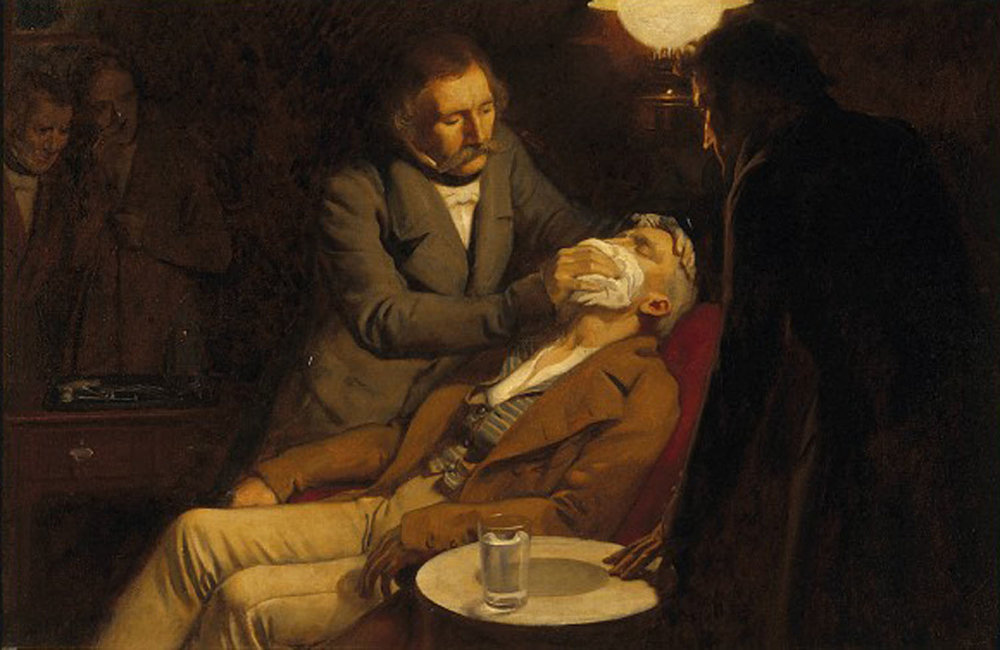 Қалайша және қандай жағдайларда эфирлерді тиімді анестетик ретінде қолдануға болады?